WELCOME
Earth Science and climate change conference
By: Tara Pokhriyal
“Effect of heavy metal 
ion on the antioxidant properties of 
Mentha spicata”
An Introduction
Antioxidant-mechanism and how they destroy radical’s
Recent  year there is an increasing interest in antioxidant.

Main reason for this is the protection of cells,their organelle and metabolic pathways against oxygen free radicals and their derivatives (ROS).

ROS produced in biological system due to exposure of various physical and chemical toxin.

During metabolism intermediate metabolite(ROS) are generated and overload of these ROS leads to oxidative stress to macromolecules like DNA, lipids, Proteins, chromosome break, alteration in signal transduction and gene expression occur and they are implicated to various disorder like cataract, birth defect, reproductive anamolies neuro degenerative diseases and other asssociated with oxidative stress such as cancer, cardiovascular and neuro degenerative diseases
The balance between production and removal of reactive species Is required to maintain normal physiological function 

Biological system is endowed with various antioxidants like superoxide dismutase, catalase, glutathioneS- Transferase

The in-vivo system of defense  may not be adequate to neutralize  all the ROS’s  there is a need for an external source of antioxidants to neutralize the free radical load in the body.

Fruits vegetable, spices and various herbal resources recognized as external sources of antioxidants like phenolic acid, flavonoid etc 

These acts as a free radical scavengers or activator of antioxidative defense  system to supress radical damages in system  
There fore there is a growing interest toward natural antioxidants
Plants are more prone to heavy metal stress due  to manmade or natural  activities  
Keeping in mind the antioxidant potential of mint and role of abiotic stress in activating plant defense, the effect of heavy metal ion stress on antioxidant potential of M.spicata has been studied.
Plants are subjected to a number of abiotic stresses, like     drought, temperature , radiation, salinity, soil pH, heavy metals, lack of essential nutrients, air pollutants, etc.
Metal toxicity can cause a redox imbalance and induce the increase of ROS concentration, activating the antioxidant defense mechanisms of plants.
Plants have developed different strategies to cope with these stresses. Some use an avoidance strategy to reduce trace element assimilation while others use internal defense mechanisms to cope with the increasing levels of the toxic species.
Antioxidants detoxify, neutralize, and/or metabolize reactive species and hence reduce the incidence and/or severity of some degenerative conditions.
Objective
Is to determine the  change in the total polyphenol contents, TFC and characterize the free radical scavenging, ferric ion reducing capabilities of herbal plants  Mentha spicata  after treating with heavy metal.
Comparison of antioxidant activity of the plants, given heavy metal stress on the basis of  days.
Validation of result by performing various assays for the same source.
Experimental Design
Plantation
Heavy  metal Treatment
Sampling
Extraction
Result 
&
Analysis
Assaying method
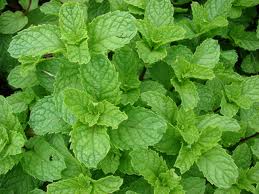 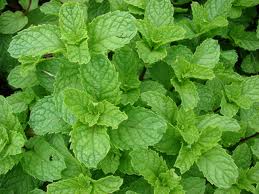 Plantation
Experimental Plant Variety(EVP)
                Mentha spicata
Number of EVPs	-	30 units
Area 	- 	Department of Biotechnology, 			Punjab Agricultural University(PAU) 			Ludhiana, INDIA
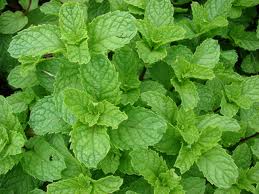 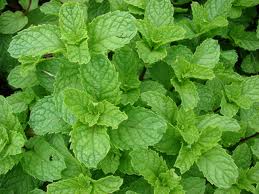 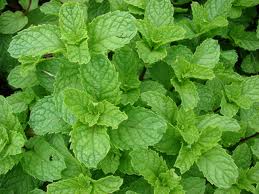 Why M.spicata?
Short life cycle                                                         
Perennial herb
Easy availability and 
maintenance  
Having high phenolic compound
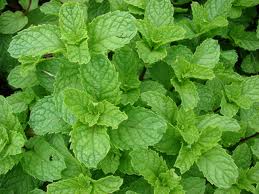 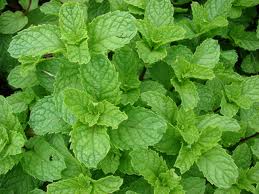 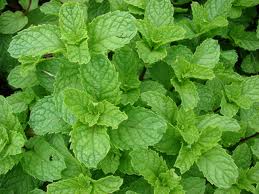 Plant were raised in poly bags, containing 1 kg of garden soil.
Plants were divided into 6 groups, each group having  five plants.
Two group of plants were kept as a control  (given normal watering)
Other four group of plants were treated as a test plants  (given the stress of heavy metal)
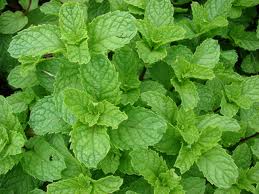 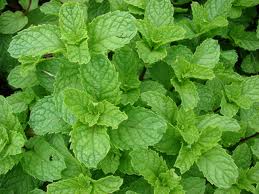 Heavy Metal Treatment
Different heavy metal at the rate of  10ppm concentration were given to plants,
Lead as a lead acetate
Cadmium as Cadmium Sulphate 
Arsenic as Sodium Arsenate 
Nickel as nickel sulphate 
Treatment with heavy metal was not repeated
500 ml solution of each heavy metal was prepared 
100 ml of heavy metal  solution was given to each group of test sample containing five plants each.
Each group of plant sample was then watered(200 ml)  two times for 30 days.
The leaves were then plucked after every fifteen days of time for experimentation.
Sampling
Leaves sampling 
First generation leaves were plucked from the  plants groups (treated  with different heavy metal stress)  after 15 days of heavy metal treatment.

Second generation leaves were plucked  after 30 days of heavy metal treatment.
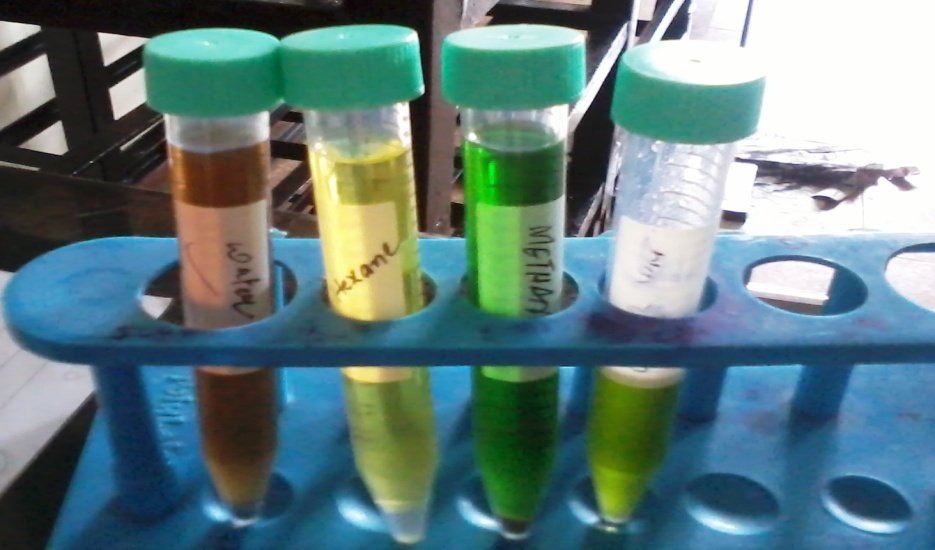 Extraction
Preparation of extract
5g wet wt. of  Mentha spicata leaves were grinded  in a pestle motor and mix with 50ml of methanol.
Allowed  for 1 hr incubation  at room temperature.
Centrifuged at 4000 rpm for 15 minutes
Mixture then filtered by using muslin cloth.
Filtrate is kept for further experimental purposes.
Assaying Method
Standardization 
Total Phenolics Content 
Total flavonoid content 
Total reducing assay
Ferrous Ion Reducing Antioxidant Potential  Assay (FRAP)
DPPH  Scavenging Assay
Superoxide Scavenging Assay
Standardization
Gallic acid  as a standard phenolic compound for TPC evaluation of test sample 
Quercetin as a standard flavonoid compound  for TFC evaluation of test sample
Ascorbic acid as a standard antioxidant  for evaluation of antioxidant potential
Phenolic and flavonoid estimation
TPC
TFC
10µL test sample


490µL  of dist water

                1Hr incubation

500µL of folin reagent


            2 mL Na2CO3


Absorbance at765nm
100µL test sample

500µL  of dist water

500µL of methanolic AlCl3

2ml K2CO3

2mL Dist. H2O

Absorbance at 415 nm
Reducing potential estimation
Total Reducing Assay
FRAP Assay
100µL sample + 500µL  PO4 buffer+500µL K[fe(CN)4]
                     
                         incubation
                         50°, 20 min

500µL trichloro acetic acid
                    
                        10min
                        centrifuge, 2500rpm

    Supernatent+distH2O(2.9mL)


Soln made to 5ml adding H2O


Absorbance at 700 nm
2.5mL acetate buffer+2.5mL  TPTZ +2.5mL FeCl3.6H2O


FRAP Solution +100µL sample


Solution made to 5mL Dist H2O


Absorbance 593 nm
Scavenging Capacity
DPPH scavenging activity
Superoxide scavenging activity
10µl sample + 2.5mL Tris HCl
 + 1mL DPPH

                                30 min
                                incubation

Absorbance at 517nm
100µL of NBT+100µl NADH(prepared in 2.6mL PO4 Buffer)


100µL of sample


Add 100µL  PMS
       25°C
         5 min
Absorbance at 560nm
Calculation
Sample values inTPC, TFC, TRA, FRAP method are calculated in mg/g which is gram equivalent to the standard compound, obtained by  the regrsession equation of standard compound
                                 y= mx+ C 
                          y=absorbance of sample 
                         m= absorbance of standard compound
                         x= value to be determine (mg/g)
                         C= constant value
Calculation for DPPH and superoxide scavenging capacity
Formula used

Inhibiton%   =    [(A Blank-A sample)]  x 100
             A blank
Result and analysis
Various assaying method were performed by using ascorbic acid as a standard 
TPC, TFC  were measured as gallic acid and quercetin equivalent.
Total reducing assay, FRAP  were measured as ascorbic acid equivalent.
DPPH and superoxide scavenging assay were examined  by calculating % inhibition and also examined by seeing % change of test plants  over the control.
Table 1:-*values in parenthesis represent change over the control
TPC
TFC
Graph showing change over the control
Graph showing change over the control
Table 2:-*values in parenthesis represent change over the control
Graph showing values in mg/g(gram equivalent to ascorbic acid)
Total reducing assay
FRAP assay
Graph showing change over the control
Graph showing change over the control
Table 3:-*values in parenthesis represent change over the control
Conclusion
Mentha spicata  plants test sample treated with different HM ions like Cd, Ni, Pb, As  reveals that it contains antioxidants.
The antioxidant activities of the plant sample are due to the presence of phenolic compounds containing the hydroxyl group that confers the hydrogen donating ability.
The strong correlation observed in the present study between antioxidant activity, phenolics, and flavonoid content of different heavy metal on plant suggests a possible use of their parts in making the active ingredients of antioxidant supplement after removing their toxic ingredients.
The reducing properties are generally associated with the presence of different reductones. The antioxidant action of reductones is based on the breaking of the free radical chain by donating a hydrogen atom. Reductones also react with certain precursors of peroxide, thus preventing peroxide formation. The reductive power of different fractions may be the reason for their antioxidant activity.
Thank you !!Very much